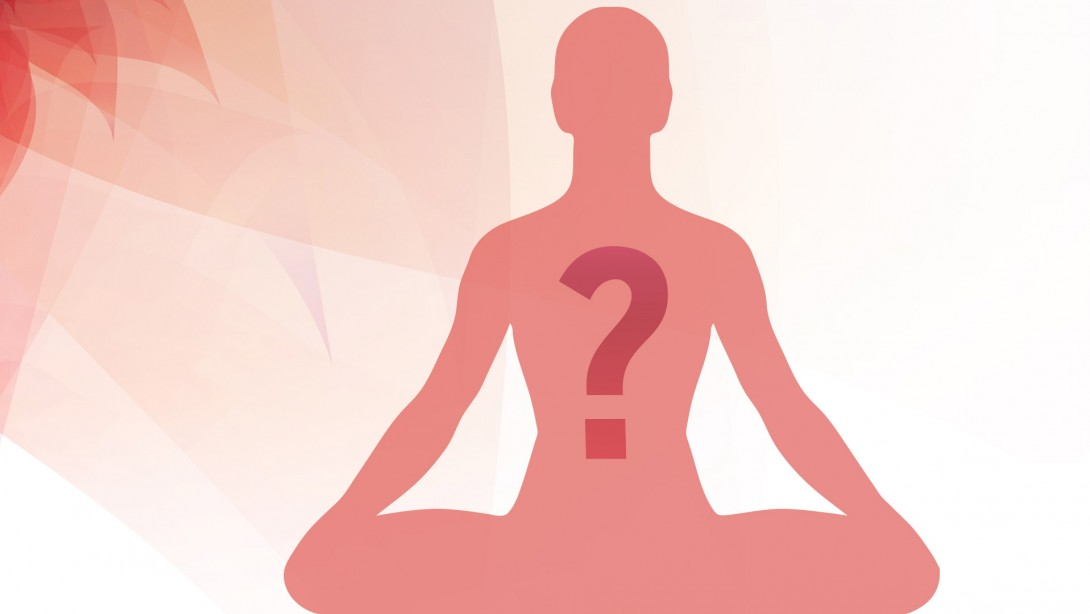 Just Who Am I?
1 Peter 1:1-2
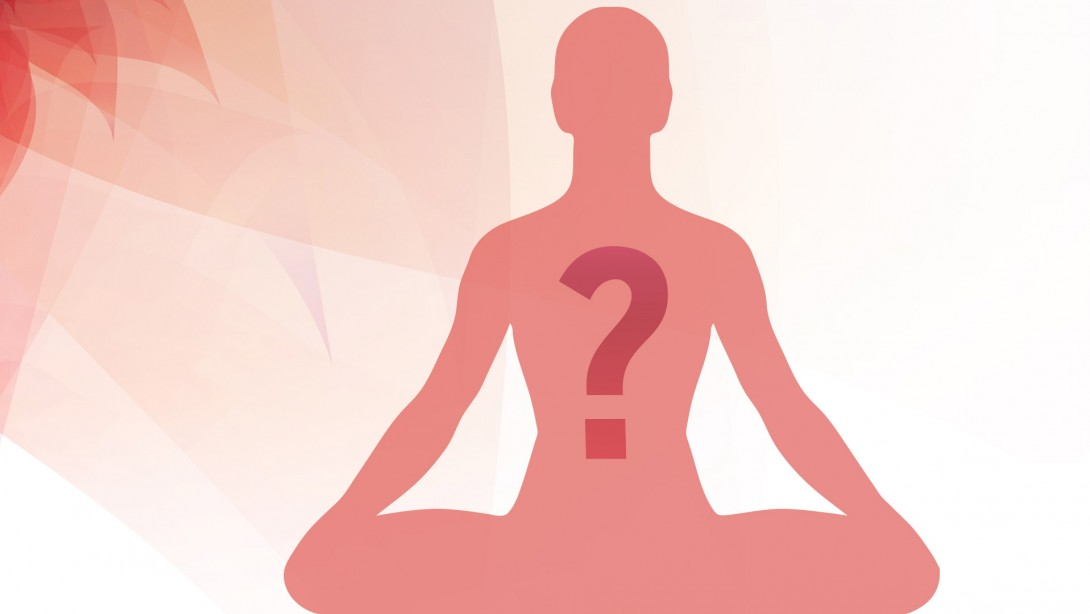 What do the religions say?
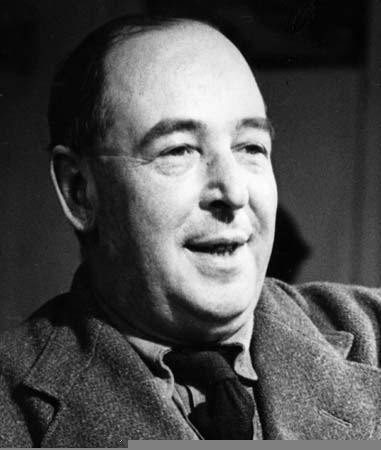 "If I find in myself a desire which no experience in this world can satisfy, the most probable explanation is that I was made for another world."

C.S. Lewis
To God's elect, strangers in the world, scattered throughout Pontus, Galatia, Cappadocia, Asia and Bithynia, 2 who have been chosen according to the foreknowledge of God the Father, through the sanctifying work of the Spirit, for obedience to Jesus Christ and sprinkling by his blood… 1 Peter 1 :1-2
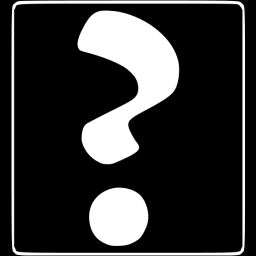 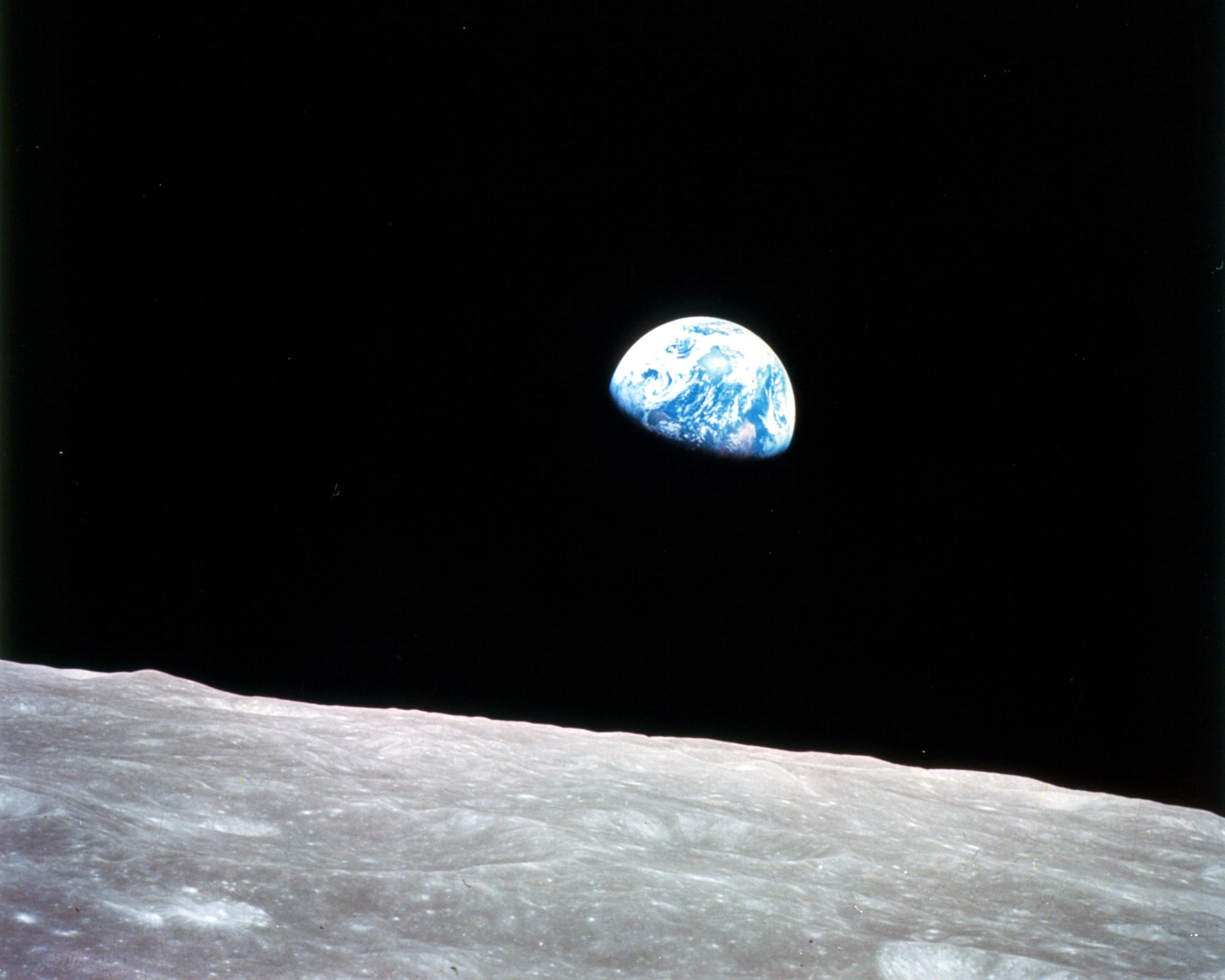 We Are Strangers
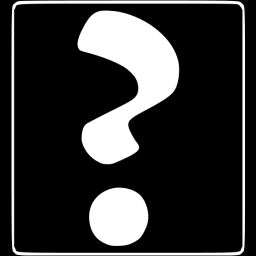 To God's elect, strangers in the world … 1 Peter 1 :1

Dear friends, I urge you, as strangers and aliens … 1 Peter 2 :11
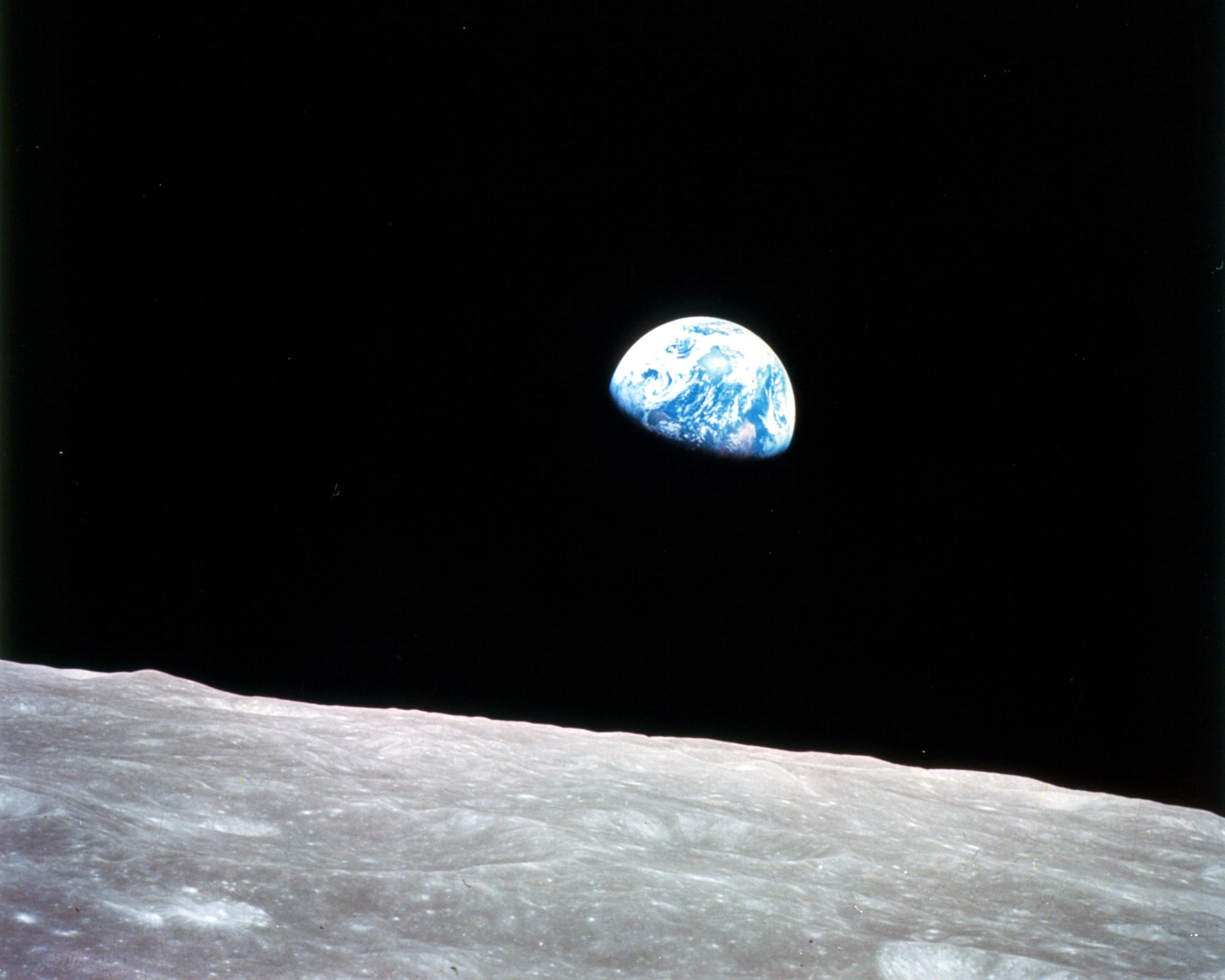 This World is Not My HOME…
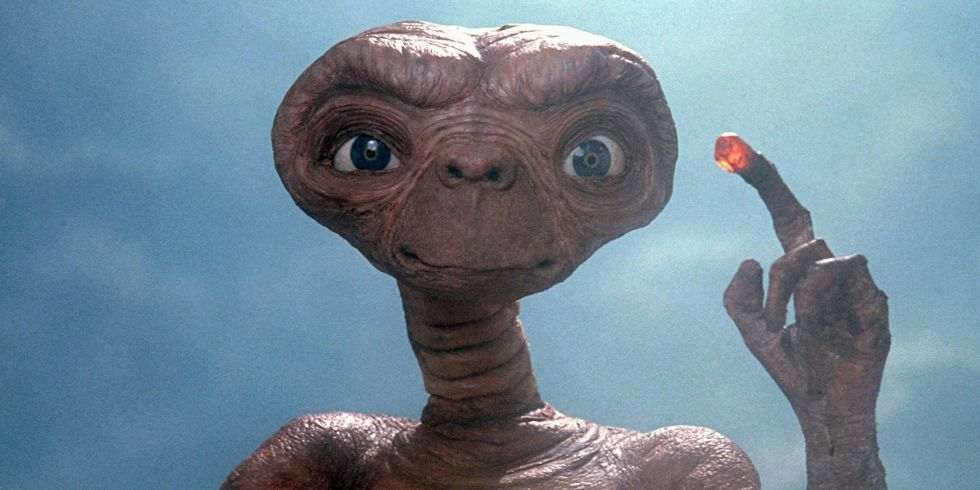 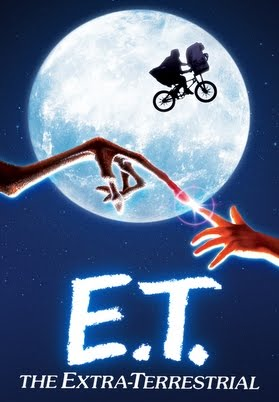 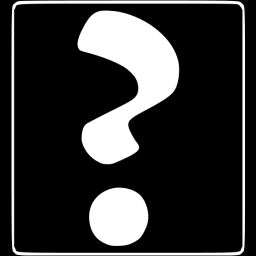 All these people were still living by faith when they died. They did not receive the things promised; they only saw them and welcomed them from a distance, admitting that they were foreigners and strangers on earth.   Hebrews 11:13
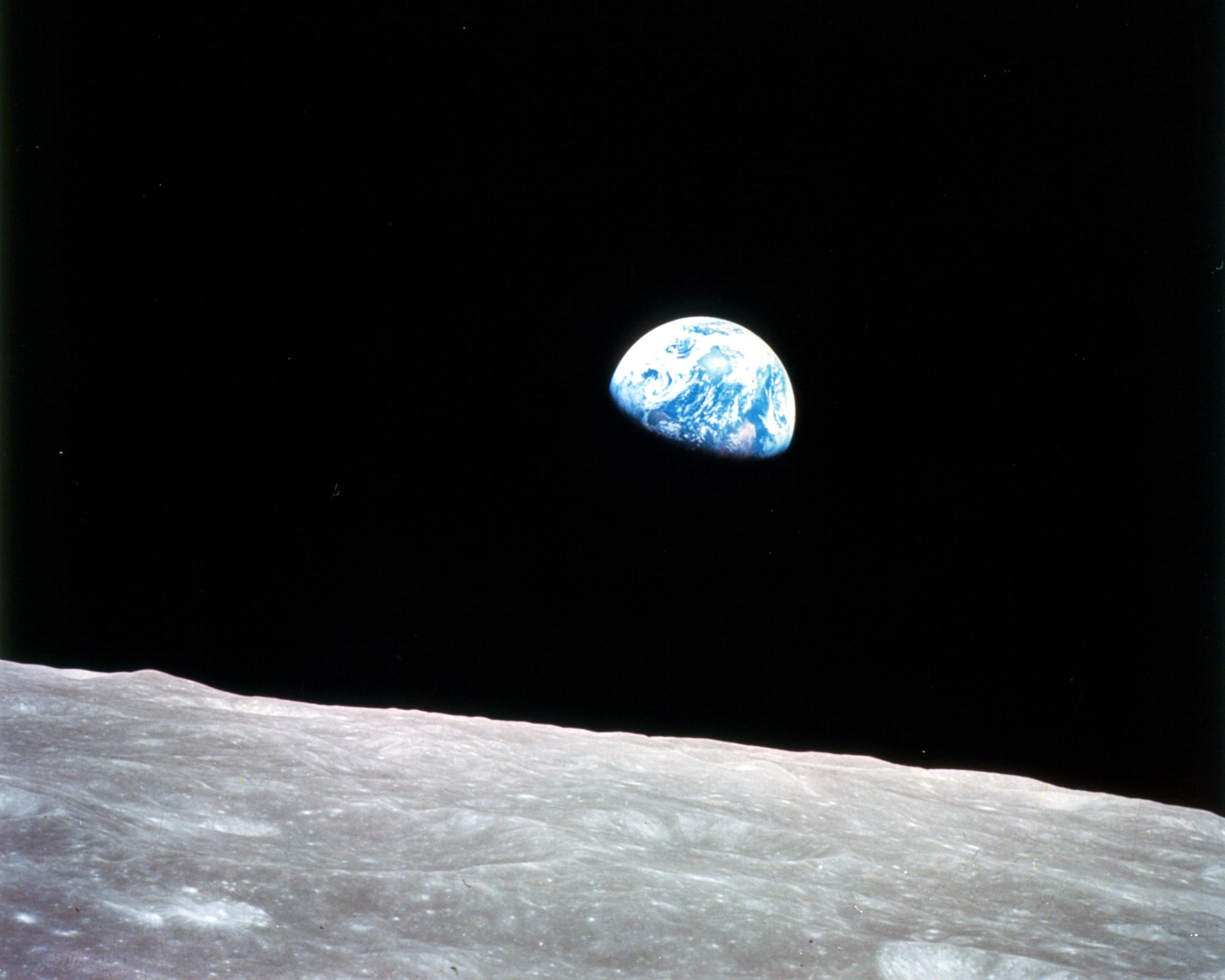 We Are Resident ALIENS
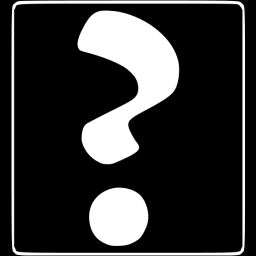 [They admitted] that they were foreigners and strangers on earth. People who say such things show that they are looking for a country of their own.   Hebrews 11:13b-14
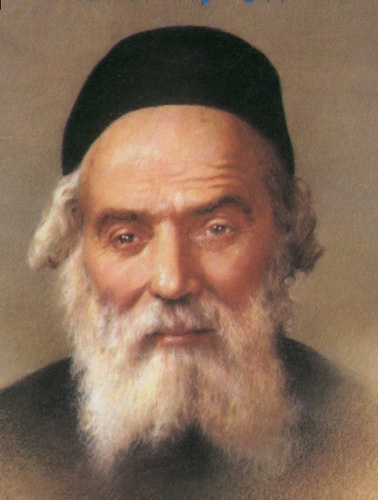 Chofetz Chaim
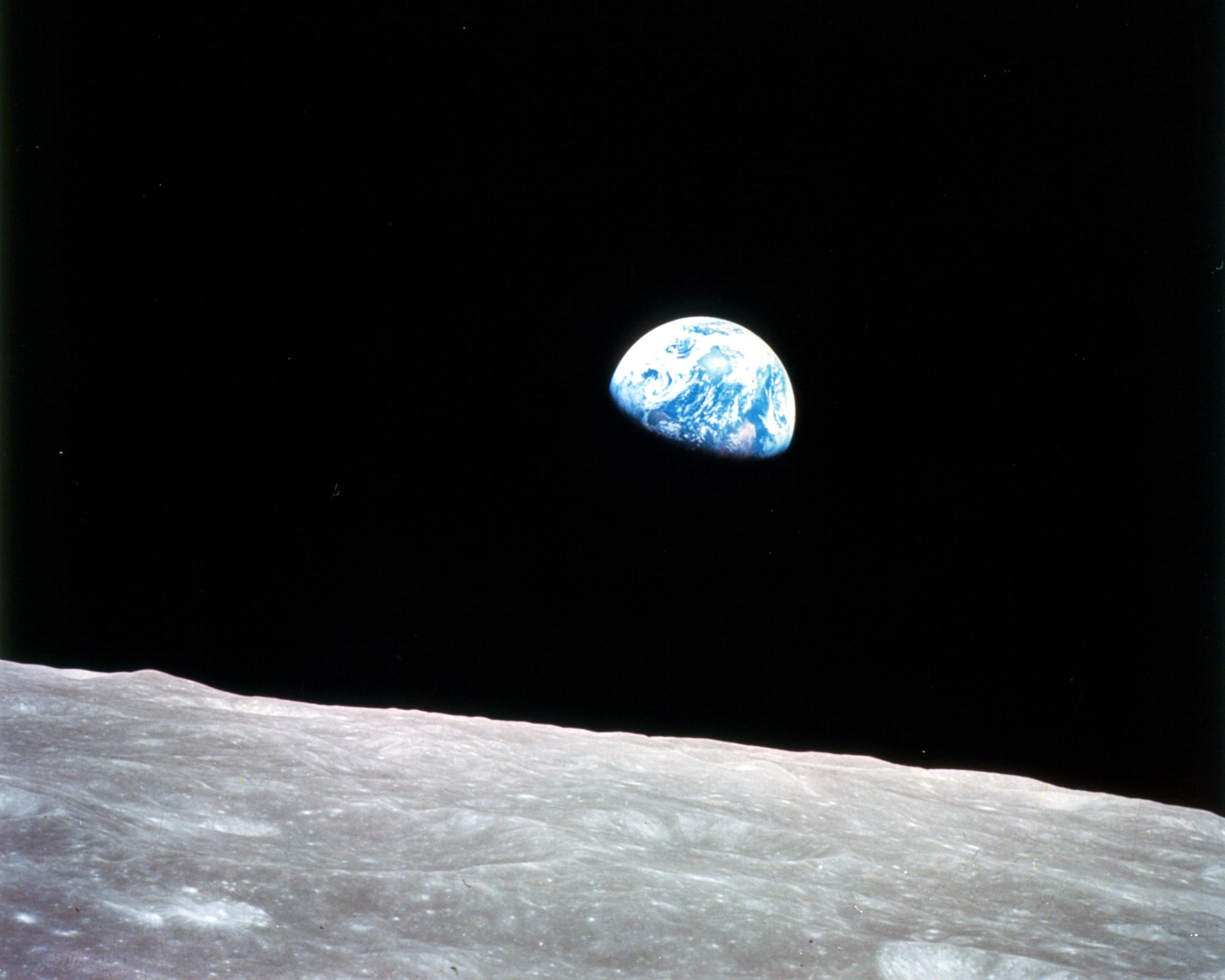 We Are Citizens of ANOTHER World…
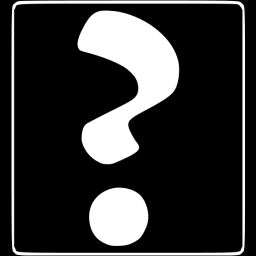 But our citizenship is in heaven, and from it we await a Savior, the Lord Jesus Christ.   Philippians 3:20
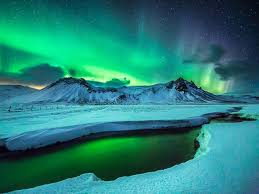 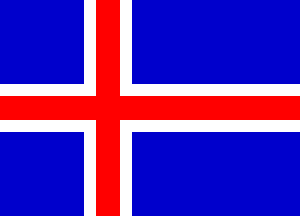 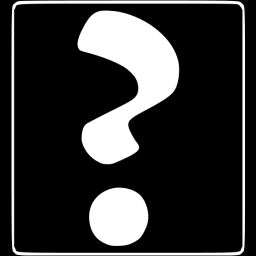 Therefore, we are ambassadors for Christ, God making his appeal through us.   2 Corinthians 5:20
"If I find in myself a desire which no experience in this world can satisfy, the most probable explanation is that I was made for another world."

C.S. Lewis
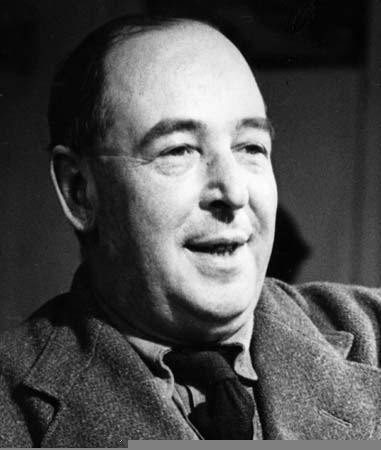